A LEVEL MATHS
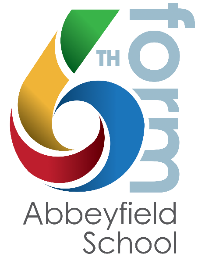 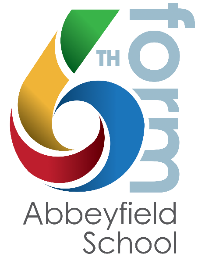 WHY CHOOSE A LEVEL MATHS
Excellent links to other subjects i.e. Physics, Economics, Computing, Geography and Engineering.
Highly academic and respected by employees and universities -  Maths graduates are amongst the most employable – a facilitating subject.
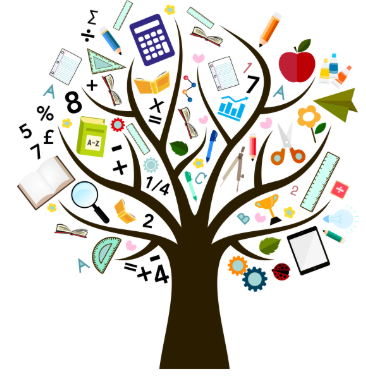 In the global market most students have studied Maths to age 18 – study Maths to be able to complete globally.
Studying Maths will help you develop key employability skills such as problem solving and resilience.
A LEVEL MATHS RESULTS ARE CONSISTENTLY STRONG AND THE COURSE IS DELIVERED BY EXPERIENCED AND ENTHUSIASTIC TEACHERS
CAN I STUDY A LEVEL MATHS?
Entry required is at least Grade 6 Maths . If you are consistently working at this grade or above, and you enjoy the Algebra and Trigonometry elements, you should consider MATHS